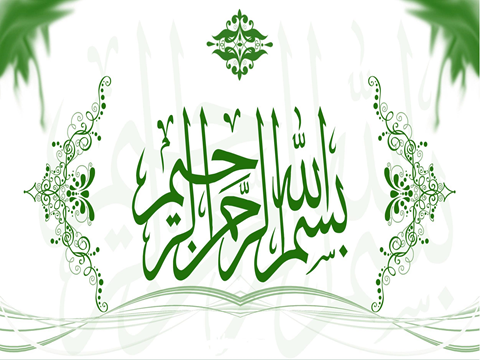 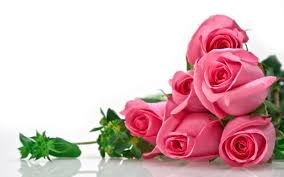 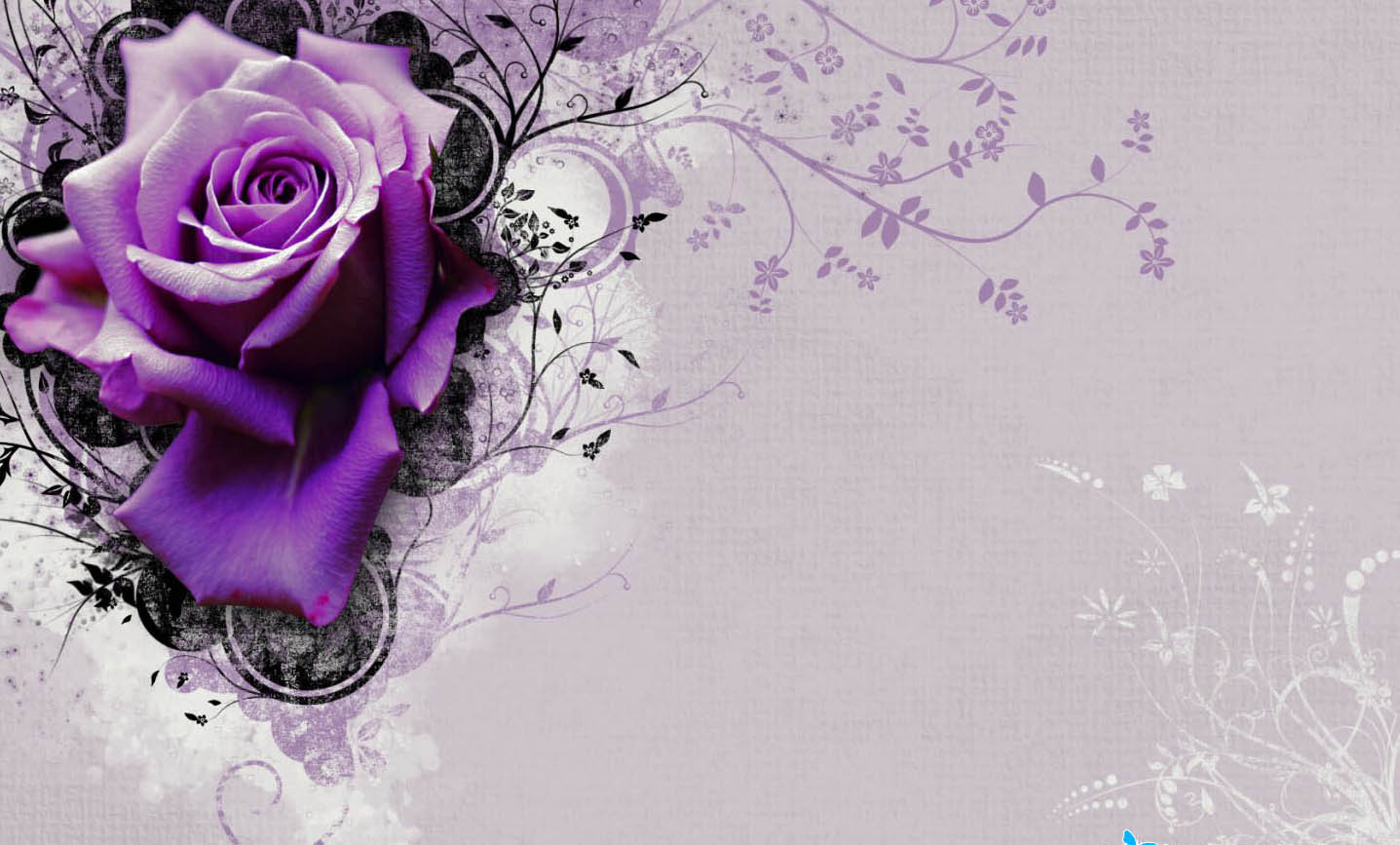 کارگاه آموزشی
 آشنایی باقوانین ومقررات مرخصی ها
انواع مرخصی وکسرساعت کاری:

1 – مرخصی استحقاقی روزانه
2 – مرخصی کمتر از یک روز
3 – مرخصی استعلاجی
4 – مرخصی بدون حقوق
5 – مرخصی بدون حقوق بابت ایام تحصیل
6 – مرخصی بدون حقوق بدون محدودیت زمان
7 – مرخصی اضطراری ازدواج یافوت
8 – مرخصی اضطراری مراقبت از همسر
9 – مرخصی تشویقی حج تمتع
10- مرخصی زایمان
11- مرخصی شیردهی
12 – مرخصی ایثارگران
13- مرخصی مشاغل سخت وزیان آور
14 – مرخصی ورزشی
15 – مرخصی مناطق محروم وجنگی
16 – کسرساعت بانوان دارای شرایط خاص
17 – قانون حمایت ازمعلولان
18 – قانون بهره وری
19 – کسرساعت کاری مراقبین جانبازان
ماده 71 آئین نامه اداری واستخدامی کارکنان غیر هیات علمی:

کارمندان رسمی وپیمانی موسسه سالی 30 روز حق مرخصی کاری با استفاده ازحقوق ومزایای مربوط را دارند.

ماده 72 آئین نامه اداری واستخدامی کارکنان غیر هیات علمی:

کارمندان می توانند به هرمیزان از ذخیره مرخصی استحقاقی خود پس از موافقت مسئول مربوط استفاده نمایند.
ماده 64 قوانین ومقررات کار وتامین اجتماعی:

مرخصی استحقاقی سالانه کارگران با استفاده ازمزد واحتساب چهار روز جمعه ، جمعا" یک ماه است . سایر روزهای تعطیل جزء ایام مرخصی محسوب نخواهد شد.برای کار کمترازیک سال مرخصی مزبور به نسبت مدت کار انجام یافته محاسبه می شود.
ماده 66 قوانین ومقررات کاروتامین اجتماعی:
کارگرنمی تواند بیش از 9 روز ازمرخصی سالانه خود را ذخیره کند.

ماده 77 آئین نامه اداری واستخدامی کارکنان غیر هیات علمی:
تعطیلات رسمی بین مرخصی های استحقاقی جزءمرخصی محسوب نمی شود.

ماده 1 دستورالعمل مرخصی های استحقاقی، استعلاجی ومراقبت، شیردهی وبدون حقوق:
کارمندان رسمی آزمایشی، رسمی، پیمانی، مشمولین خدمت پزشکان وپیراپزشکان ، قرارداد کار معین واتباع بیگانه مشمول این دستورالعمل می باشند.
تبصره 1: مشمولین قرارداد مشاغل کارگری ازلحاظ مرخصی استحقاقی سالیانه واستعلاجی تابع قانون کار وتامین اجتماعی خواهند بود.

تبصره 2: مشمولین قرارداد کارمعین ازلحاظ مرخصی استحقاقی وبدون حقوق تابع مصوبات هیات امناء وازلحاظ مرخصی استعلاجی تابع مقررات تامین اجتماعی خواهند بود.
ماده 3 دستورالعمل مرخصی های استحقاقی، استعلاجی ومراقبت، شیردهی وبدون حقوق:
مرخصی استحقاقی کارمندازنخستین ماه خدمت به نسبت مدت خدمت به ازای هرماه دو ونیم روز به وی تعلق می گیرد.

ماده 4 دستورالعمل مرخصی های استحقاقی، استعلاجی ومراقبت، شیردهی وبدون حقوق:
استفاده ازمرخصی استحقاقی منوط به ارایه تقاضای کارمند وموافقت مسئول مربوطه می باشد.
تبصره 1: موسسه موظف است ترتیبی اتخاذ نماید تا امکان استفاده کارمندان ازمرخصی استحقاقی سالیانه به میزان استحقاق در زمان مناسب وحداکثر تا پایان همان سال فراهم گردد وبا درخواست آنان در این زمینه موافقت نماید.
تبصره 3: انصراف از مرخصی استحقاقی تحصیل شده با اعلام کارمند وموافقت مسئول واحد امکان پذیر می باشد.
  ماده 5 دستورالعمل مرخصی های استحقاقی، استعلاجی ومراقبت، شیردهی وبدون حقوق:
استفاده ازمرخصی استحقاقی در ایام خدمت نیمه وقت طبق مقررات مربوطه به کارمندان تمام وقت می باشد.
ماده 6 دستورالعمل مرخصی های استحقاقی، استعلاجی ومراقبت، شیردهی وبدون حقوق:
کارمندی که درحال مرخصی استحقاقی است می تواند تقاضا کند مرخصی اوتمدید شود و در صورت موافقت مسئول مربوطه تاریخ شروع مرخصی اخیر بلافاصله بعد از انقضای مرخصی قبلی خواهد بود.
ماده 9 دستورالعمل مرخصی های استحقاقی، استعلاجی ومراقبت، شیردهی وبدون حقوق:
با کارمندی که در حال استفاده از مرخصی استحقاقی بیمار شود مطابق مقررات مرخصی استعلاجی مندرج در آیین نامه اداری واستخدامی اعضاء غیرهیات علمی واین دستورالعمل رفتار خواهد شد ومرخصی استحقاقی استفاده نشده وی برگشت داده می شود.
ماده 10 دستورالعمل مرخصی های استحقاقی، استعلاجی ومراقبت، شیردهی وبدون حقوق:
 به مرخصی استعلاجی که ازچهار ماه تجاوز نماید نسبت به مدت زاید برچهار ماه وبه دوران مرخصی بدون حقوق وآمادگی به خدمت ، تعلیق ، برکناری ازخدمت ، انفصال ، خدمت زیرپرچم وغیبت مرخصی استحقاقی تعلق نمی گیرد.
تبصره: مرخصی زایمان مشمول محدودیت مندرج در این ماده نخواهد بود.
ماده 11 دستورالعمل مرخصی های استحقاقی، استعلاجی ومراقبت، شیردهی وبدون حقوق:
حفظ پست سازمانی کارمندی که درحال استفاده ازمرخصی استحقاقی است الزامی می باشد و در این مدت مسئول مربوطه وظایف او را به کارمندان دیگر محول می کند.

ماده 12 دستورالعمل مرخصی های استحقاقی، استعلاجی ومراقبت، شیردهی وبدون حقوق:
کارگزینی موسسه مکلف است نسبت به اعلام مانده ذخیره استحقاقی سالیانه کارمندان حداکثر تا پایان اردیبهشت ماه سال بعد اقدام نماید.
تبصره 2 ماده 13دستورالعمل مرخصی های استحقاقی، استعلاجی ومراقبت، شیردهی وبدون حقوق:
در صورت استخدام یا تبدیل وضعیت استخدامی کارمندان مشمول قرارداد کارمعین به وضعیت پیمانی مرخصی های استحقاقی ذخیره شده کماکان قابل ذخیره خواهد بود.

ماده 14 دستورالعمل مرخصی های استحقاقی، استعلاجی ومراقبت، شیردهی وبدون حقوق:
در صورتی که مشمولین قانون خدمت پزشکان وپیراپزشکان درحین انجام طرح به خدمت پیمانی موسسه پذیرفته شوند، مدت مرخصی استحقاقی استفاده نشده آنان قابل ذخیره خواهد بود.
ماده 73 آئین نامه اداری واستخدامی کارکنان غیرهیات علمی:
بازخریدمرخصی استحقاقی ذخیره شده با درخواست کارمند در طول هر دوره ده ساله خدمتی ، فقط برای یک بار در هر دوره و در صورت وجود اعتبار وپس از تصویب در هیات رئیسه موسسه بلامانع می باشد.
موسسه موظف است مرخصی بازخرید شده را از مجموع ذخیره مرخصی استحقاقی کارمندان کسر نماید.
ماده 76 آئین نامه ادای واستخدامی کارکنان غیرهیات علمی :
کارمندان موسسه می توانند از مرخصی کمتر از یک روز که جزیی از مرخصی استحقاقی می باشد، استفاده کنند. حداکثر مرخصی ساعتی به میزان نصف ساعت کاری روزانه است. در صورت استفاده بیش از مدت ذکر شده ، یک روز مرخصی استحقاقی محاسبه می شود.
ماده 7 دستورالعمل مرخصی های استحقاقی، استعلاجی ومراقبت، شیردهی وبدون حقوق:
مرخصی کمتر از یک روز جزیی از مرخصی استحقاقی محسوب می شود وحداکثر مدت استفاده از مرخصی موضوع این ماده از دوازده روز در یک سال تقویمی تجاوز نخواهد کرد.

ماده 79 آئین نامه اداری واستخدامی کارکنان غیرهیات علمی :
کارمندان موسسه در صورت ابتلاء به بیماری که مانع از انجام خدمت شود تا سه روز با گواهی پزشک معالج وتایید پزشک معتمد موسسه ومازاد بر سه روز تا سقف چهار ماه با تاییدشورای پزشکی ، می توانند از مرخصی استعلاجی استفاده نمایند.
تبصره:درصورت نیاز به استفاده بیش ازچهار ماه ، تایید مجدد شورای پزشکی الزامی است.

ماده 80 آئین نامه اداری واستخدامی کارکنان غیرهیات علمی:
حداکثر مدت استفاده ازمرخصی استعلاجی در طول یک سال تقویمی چهار ماه خواهد بود. در صورت نیاز به استفاده بیشتر از مرخصی استعلاجی ، به تشخیص شورای پزشکی موسسه ازمحدودیت زمانی مذکور مستثنی می باشد.
ماده 81 آئین نامه اداری واستخدامی کارکنان غیرهیات علمی:

حقوق ومزایای کارمند در ایام مرخصی استعلاجی تا بهبودی کامل یا از کارافتادگی کلی حداکثر به مدت یک سال به میزان حقوق ثابت وفوق العاده های مستمر که حسب مورد به کارمند داده شده است ، قابل پرداخت می باشد.
 برای مازاد بریک سال ، فقط حقوق ثابت ( مشتمل بر حق شغل ، حق شاغل ، فوق العاده مدیریت ) وتفاوت تطبیق قابل پرداخت خواهد بود.
ماده 22 دستورالعمل مرخصی های استحقاقی، استعلاجی ومراقبت، شیردهی وبدون حقوق:
نحوه محاسبه حقوق ومزایای کارمندان در ایام مرخصی استعلاجی به شرح زیر می باشد:
الف:حقوق ومزایای کارمندان در صورت استفاده از مرخصی استعلاجی حداکثر به مدت یک سال به میزان حقوق ثابت ، تفاوت تطبیق ، فوق العاده های مستمر ، فوق العاده مناطق کمترتوسعه یافته وبدی آب وهوا وکمک هزینه های عائله مندی واولاد قابل پرداخت می باشد.
ب:مرخصی استعلاجی صعب العلاج مازاد بر یک سال تابهبودی کامل یا از کارافتادگی کارمند فقط به میزان حقوق ثابت به اضافه تفاوت تطبیق ، فوق العاده ایثارگری وکمک هزینه های عائله مندی واولاد قابل پرداخت است.
تبصره: تمدید مرخصی صعب العلاج در صورت تائید شورای پزشکی امکان پذیر می باشد.

ج:حقوق ومزایای مرخصی استعلاجی مشمولین صندوق تامین اجتماعی تاسه روزازسوی موسسه قابل پرداخت می باشدومازاد برآن برابرمفادماده 83 آئین نامه اداری واستخدامی اعضای غیرهیات علمی خواهد بود.

ماده 83 آئین نامه اداری واستخدامی کارکنان غیرهیات علمی:
کارکنان مشمول صندوق تامین اجتماعی ازنظراستفاده ازمرخصی استعلاجی تابع مقررات قانون تامین اجتماعی می باشند وموسسه مجاز به پرداخت حقوق ومزایای آنان در ایام مرخصی استعلاجی نمی باشد.
باعنایت به بخشنامه های شماره 600/806/م تاریخ 92/6/13 معاونت توسعه دانشگاه وبخشنامه شماره 100/770 تاریخ 94/9/1 وزیر محترم بهداشت ، درمان وآموزش پزشکی ،حقوق ومزایای کارکنان طرحی ، رسمی آزمایشی و رسمی که مشمول صندوق تامین اجتماعی می باشنددر مدت مرخصی استعلاجی توسط موسسه قابل پرداخت می باشد ودر خصوص کارکنان پیمانی وقراردادی مشمول صندوق فوق برابرقانون پیشگفت به مدت 6 ماه بعنوان غرامت دستمزد توسط سازمان مذکور ومازاد بر آن تاسقف 9 ماه ازمحل اعتبارات دانشگاه های علوم پزشکی وخدمات بهداشتی درمانی پرداخت گردد.
ماده 19 دستورالعمل مرخصی های استحقاقی، استعلاجی ومراقبت، شیردهی وبدون حقوق:
کارمندان موسسه در صورت ابتلا به بیماری که مانع از خدمت آنان می شود باید مراتب را در کوتاه ترین مدت ممکن به مسئول مربوطه اطلاع دهند.

ماده 31 دستورالعمل مرخصی های استحقاقی، استعلاجی ومراقبت، شیردهی وبدون حقوق:
اعطای مرخصی بدون حقوق به کارمندان رسمی، رسمی آزمایشی وپیمانی در موارد ذیل امکان پذیر می باشد:
1 – کارمند استحقاق مرخصی نداشته باشد واحتیاجش به استفاده از مرخصی مسلم شود.

2 – کارمند قصد ادامه تحصیل داشته باشد ومدارک لازم را ارائه نماید.

3 – کارمند ناگزیر باشد به اتفاق همسرش به خارج ازمحل خدمت جغرافیایی خود مسافرت کند.

4 – کارمند پس از استفاده ازچهارماه مرخصی استعلاجی سالانه به سبب ادامه همان بیماری یا ابتلا به بیماری دیگر قادر به خدمت نباشد وبیماری اوهم صعب العلاج تشخیص داده نشود
ماده 32 دستورالعمل مرخصی های استحقاقی، استعلاجی ومراقبت، شیردهی وبدون حقوق:

 کارمندباید تقاضای مرخصی بدون حقوق خود را با ذکر علت ومدت به مسئول واحدارائه نماید وقبل از موافقت مسئول واحد وصدور حکم مجاز به ترک خدمت نمی باشد.
ماده 78 آئین نامه اداری واستخدامی کارکنان غیر هیات علمی:

کارمندان رسمی، رسمی آزمایشی وپیمانی می توانند در طول مدت خدمت خود باموافقت موسسه حداکثر سه سال از مرخصی بدون حقوق استفاده نمایند ودر صورتی که کسب مرخصی برای ادامه تحصیلات عالی در رشته مربوط به شغل کارمندان یانیاز موسسه باشد، تامدت دوسال دیگر قابل افزایش خواهدبود. احتساب مدت مرخصی بدون حقوق کارمندان که بابت ادامه تحصیل اعطاء می شود ، ازلحاظ بازنشستگی باپرداخت کسور مربوط توسط کارمندان موسسه (اعم ازسهم مستخدم وکارفرما) طبق دستورالعملی خواهد بود که توسط هیات امناء تصویب می شود.
ماده 36 دستورالعمل مرخصی های استحقاقی، استعلاجی ومراقبت، شیردهی وبدون حقوق:
مدت مرخصی بدون حقوق از لحاظ بازنشستگی به جز برای ادامه تحصیل جزو سابقه خدمت محسوب نخواهدشد.

ماده 1 دستورالعمل کسور ایام مرخصی بدون حقوق بابت ایام تحصیل مصوب 91/1/1 هیات امناء:
مدت مرخصی بدون حقوق کارمند برای ادامه تحصیلات عالی در رشته های مربوط به شغل یامورد نیاز موسسه مشروط به اینکه منجربه اخذ مدرک تحصیلی شود ازلحاظ بازنشستگی و وظیفه باپرداخت کسور مربوط جزو سابقه خدمت کارمند محسوب می شود.
ماده 2 دستورالعمل کسور ایام مرخصی بدون حقوق بابت ایام تحصیل مصوب 91/1/1 هیات امناء:
مرخصی بدون حقوق کارمند در صورت حصول شرایط ذیل ازلحاظ بازنشستگی و وظیفه جزو سنوات خدمت آنان قابل احتساب می باشد:
الف – مرخصی بدون حقوق به منظور ادامه تحصیلات عالی باشد.
ب – رشته تحصیلی مربوط به شغل کارمندان یامورد نیاز موسسه باشد.
ج – کارمندان پس از فراغت از تحصیل در موسسه به خدمت خود ادامه دهند.
د- موافقت صندوق های بازنشستگی کشوری وتامین اجتماعی
ماده 3 دستورالعمل کسور ایام مرخصی بدون حقوق بابت ایام تحصیل مصوب 91/1/1 هیات امناء:
در اعطای مرخصی بدون حقوق بابت ایام تحصیل رعایت موارد زیر الزامی است :
الف – ارایه درخواست کارمند به انضمام مدارک ومستندات تحصیلی مربوط جهت بهره مندی ازمرخصی مذکور
ب – موافقت موسسه با درخواست کارمند
ج – درج موضوع مرخصی بدون حقوق بابت ایام تحصیل در شرح حکم کارگزینی کارمند
تبصره : انتقال کارمند از موسسه به سایر موسسات وزارت متبوع مانع احتساب ایام مرخصی بدون حقوق نخواهدبود.
ماده 4 دستورالعمل کسور ایام مرخصی بدون حقوق بابت ایام تحصیل مصوب 91/1/1 هیات امناء:
بدهی کسور بازنشستگی مرخصی بدون حقوق ایام تحصیل در پایان تحصیلات بنابه تقاضای ذینفع ، با ارایه مدرک تحصیلی وباهماهنگی صندوق بازنشستگی مربوطه محاسبه می گردد.
تبصره 1: پرداخت کسور بازنشستگی (اعم ازسهم مستخدم وکارفرما) به عهده کارمند می باشد.
تبصره 2 : مبنای محاسبه کسور بازنشستگی براساس دستورالعمل های موجود متناسب با تاریخ درخواست فرد وآخرین حکم کارگزینی تعیین می گردد.مفاد این تبصره می بایست جهت اطلاع کارمند در حکم کارگزینی مرخصی بدون حقوق وی درج گردد.
تبصره 3 ماده 78 آئین نامه اداری واستخدامی کارکنان غیرهیات علمی :
کارمندان موسسه که همسر ایشان جهت ماموریت یا ادامه تحصیل اعزام می شوند، می توانند حداکثر به مدت 6 سال (بدون محاسبه مرخصی بدون حقوق استفاده شده قبلی) از مرخصی بدون حقوق استفاده نمایند.

ماده34 دستورالعمل مرخصی های استحقاقی، استعلاجی ومراقبت، شیردهی وبدون حقوق:
درمواردی که کارمند متقاضی مرخصی بدون حقوق ، دارای ذخیره مرخصی استحقاقی باشد لازم است ابتدا از مرخصی استحقاقی خود استفاده نماید وصدور حکم مرخصی بدون حقوق هم زمان با موافقت مرخصی استحقاقی انجام گردد.
ماده 35 دستورالعمل مرخصی های استحقاقی، استعلاجی ومراقبت، شیردهی وبدون حقوق:
حفظ پست سازمانی کارمندان در زمان مرخصی بدون حقوق الزامی نمی باشد.

ماده 36 دستورالعمل مرخصی های استحقاقی، استعلاجی ومراقبت، شیردهی وبدون حقوق:
مدت مرخصی بدون حقوق از لحاظ بازنشستگی به جز برای ادامه تحصیل جزو سابقه خدمت محسوب نخواهد شد.

ماده 37 دستورالعمل مرخصی های استحقاقی، استعلاجی ومراقبت، شیردهی وبدون حقوق:
روزهای تعطیل که در مدت مرخصی بدون حقوق واقع می شود جزومدت مرخصی محسوب می گردد.
ماده 38 دستورالعمل مرخصی های استحقاقی، استعلاجی ومراقبت، شیردهی وبدون حقوق:
کارمندان در حال استفاده از مرخصی بدون حقوق نمی توانند از مرخصی استعلاجی استفاده نمایند.

ماده 39 دستورالعمل مرخصی های استحقاقی، استعلاجی ومراقبت، شیردهی وبدون حقوق:
اعطای مرخصی بدون حقوق به مشمولین قانون خدمت پزشکان وپیراپزشکان حداکثر در طول تعهد خدمت به مدت 2 ماه امکان پذیر است. این مدت به زمان مدت تعهدات اضافه می شود.
ماده 40 دستورالعمل مرخصی های استحقاقی، استعلاجی ومراقبت، شیردهی وبدون حقوق:
اعطای مرخصی بدون حقوق به کارکنان قراردادکار معین به مدت 1 ماه در طول مدت قراردادامکان پذیر است.

ماده 41 دستورالعمل مرخصی های استحقاقی، استعلاجی ومراقبت، شیردهی وبدون حقوق:
مدت مرخصی بدون حقوق مشاغل کارگری با رعایت ماده 72 قانون کار به مدت 1 ماه در طول مدت قرارداد امکان پذیر است.

تبصره 1 ماده 78 آئین نامه اداری واستخدامی کارکنان غیرهیات علمی :
مدت مرخصی بدون حقوق وماموریت آموزشی مورد استفاده کارمندان رسمی آزمایشی به عنوان طول دوره مورد نیاز خدمت آزمایشی مندرج در ماده 36 این آئین نامه محسوب نمی شود.
ماده 36 آئین نامه اداری واستخدامی کارکنان غیرهیات علمی:
طول دوره رسمی آزمایشی حداقل یک سال وحداکثر دو سال است .
تبصره 2 ماده 78 آئین نامه اداری واستخدامی کارکنان غیرهیات علمی:
کارمندان می توانند با موافقت موسسه برابر دستورالعملی که به تصویب هیات رئیسه می رسد، ازمرخصی بدون حقوق بدون محدودیت زمان استفاده نمایند وبه استناد نامه شماره 209/4160/د تاریخ 97/6/18 معاون محترم توسعه مدیریت ومنابع وزارت متبوع ، اعطای مرخصی بدون حقوق بدون محدودیت زمانی که از تاریخ این بخشنامه ممنوع می باشد.
درخصوص آن دسته از مشمولینی که در حال حاضر در مرخصی مذکور به سرمی برند بازگشت به کار آنان بلامانع است ، لیکن افرادی که تمایل به تمدید مرخصی بدون حقوق بدون محدودیت زمانی دارند می بایست به منظور تعیین تکلیف ویا ادامه اشتراک در صندوق بازنشستگی کشوری، حداکثرتا سه ماه از تاریخ صدور حکم ابلاغی به شماره 8817/ص/210 مورخ 97/6/4 به مدیریت صندوق در استان مربوطه مراجعه نمایند.
ماده 74 آئین نامه اداری واستخدامی کارکنان غیرهیات علمی:

به منظور تحکیم وتکریم نهاد خانواده ، کارمندان موسسه در موارد ذیل حق برخورداری ازهفت روز مرخصی اضطراری علاوه برسقف مرخصی استحقاقی سالانه را دارند.
مرخصی مذکور قابل ذخیره یا بازخرید نمی باشد.
الف – ازدواج دائم کارمند
ب – ازدواج فرزندکارمند
ج – فوت بستگان درجه یک شامل : همسر، فرزند، پدر ، مادر، خواهر وبرادر.
ماده 8 دستورالعمل مرخصی های استحقاقی، استعلاجی ومراقبت، شیردهی وبدون حقوق:
تاریخ شروع استفاده ازهفت روز مرخصی اضطراری موضوع ماده 74 آئین نامه اداری واستخدامی کارکنان غیرهیات علمی درمورد ازدواج ازتاریخ عقدبه مدت دوسال وفوت تاریخ شروع تا 40 روز باتقاضا و اعلام کارمند وبا احتساب ایام تعطیل صورت می پذیرد.

تبصره 3 ماده 82 آئین نامه اداری واستخدامی کارکنان غیرهیات علمی:
به کارمندانی که همسرایشان وضع حمل می نمایند، مدت 15 روز مرخصی اضطراری مراقبت ازهمسرتعلق می گیرد.این مرخصی قابل بازخریدوذخیره نمی باشد.
ماده 26 دستورالعمل مرخصی های استحقاقی، استعلاجی ومراقبت، شیردهی وبدون حقوق:
تاریخ شروع استفاده ازمرخصی اضطراری مراقبت ازهمسربعدازوضع حمل ازتاریخ ولادت فرزند با احتساب ایام تعطیل خواهد بود. 
تبصره: اعطای مرخصی فوق به کارمندانی که همسرآنان فرزندمرده به دنیامی آورد،جهت مراقبت ازهمسربلامانع می باشد.

ماده 75 آئین نامه اداری واستخدامی کارکنان غیرهیات علمی:
کارمندان اعم ازقراردادی، پیمانی، رسمی آزمایشی ورسمی که به حج تمتع مشرف می شوند مجازخواهند بود فقط یک باراز یک ماه مرخصی تشویقی استفاده نمایند که جزء مرخصی استحقاقی منظور نخواهد شد.
ماده 15 دستورالعمل مرخصی های استحقاقی، استعلاجی ومراقبت، شیردهی وبدون حقوق:
مشمولین مشاغل کارگری شاغل همانند سایر کارمندان مجاز به استفاده از مرخصی های موضوع مواد 74 و 75 وتبصره 3 ماده 82 آئین نامه اداری واستخدامی کارکنان غیرهیات علمی می باشند.
 
ماده 82 آئین نامه اداری واستخدامی کارکنان غیرهیات علمی:
به بانوان باردار برای هر بار وضع حمل ، نه ماه مرخصی زایمان با استفاده از حقوق وفوق العاده های مربوط تعلق می گیرد (برای یک قلو و دو قلو نه ماه وبرای سه قلو وبالاتر یکسال )
تبصره 2 ماده 82 آئین نامه اداری واستخدامی کارکنان غیرهیات علمی:
مدت مرخصی استعلاجی بانوانی که در طول دوران بارداری با تائید پزشک معالج از مرخصی استعلاجی استفاده می کنند ، از سقف مرخصی زایمان آنها کسر نخواهد شد .

تبصره 5 ماده 82 آئین نامه اداری واستخدامی کارکنان غیرهیات علمی:
به کارمندان زن پس از اتمام مرخصی زایمان تا سن 24 ماهگی فرزند، روزانه یک ساعت مرخصی شیردهی تعلق می گیرد.

تبصره 4 ماده 82 آئین نامه اداری واستخدامی کارکنان غیرهیات علمی :
مرخصی زایمان درخصوص مادرانی که فرزند آنها مرده به دنیا می آید دو ماه خواهد بود.
ماده 23 دستورالعمل مرخصی های استحقاقی، استعلاجی ومراقبت، شیردهی وبدون حقوق:
تشخیص تاریخ شروع معذوریت وضع حمل بانوان به عهده پزشک معالج می باشد.

ماده 24 دستورالعمل مرخصی های استحقاقی، استعلاجی ومراقبت، شیردهی وبدون حقوق:
بانوان کارمندی که ازطریق حامل (رحم اجاره ای ) دارای فرزند می شوند، بارعایت قوانین ومقررات این آئین نامه می تواننداز مرخصی معذوریت زایمان استفاده نمایند.
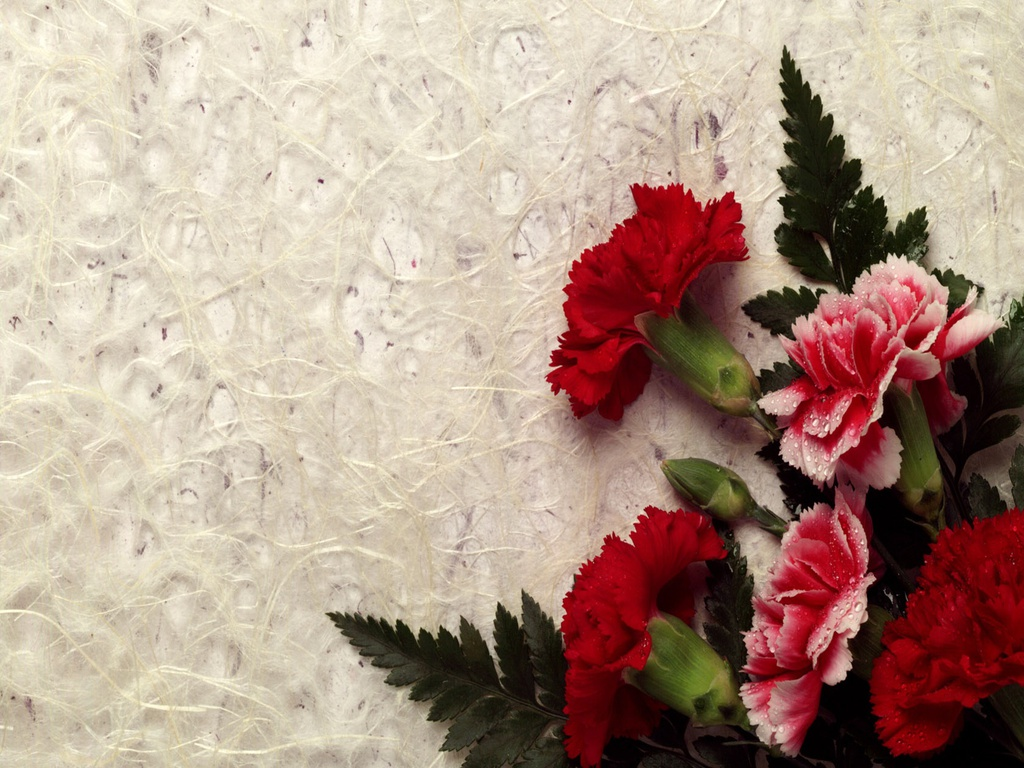 از صبر و حوصله همه عزيزان متشكرم
با تشكـر